FHIR 醫護表單初體驗
發展各式健康醫療前端應用
與標準化 FHIR 伺服器整合應用
 FHIR API root :http://hapi.fhir.org/baseR4

發展前端網頁及 APP 應用程式
可用各種程式撰寫 HTTP client 
以此連結 FHIR  server，增修改查資料
FHIR resource 定義連結
FHIR 官網
https://www.hl7.org/fhir/

FHIR Resources 分類
https://www.hl7.org/fhir/resourcelist.html

FHIR Resources 範例連結
https://www.hl7.org/fhir/patient.html
https://www.hl7.org/fhir/organization.html
健康醫療機構，新增病人生理監測、問題狀況、及問卷資料
先建組織及病人
查詢機構目前病患列表
點選病人， 進入護理記錄首頁
選擇要輸入的生理監測、問題狀況、或問卷
生理監測、問題狀況、問卷輸入網頁， 輸入及上傳資料
查看病人護理紀錄
新增健康醫療單位
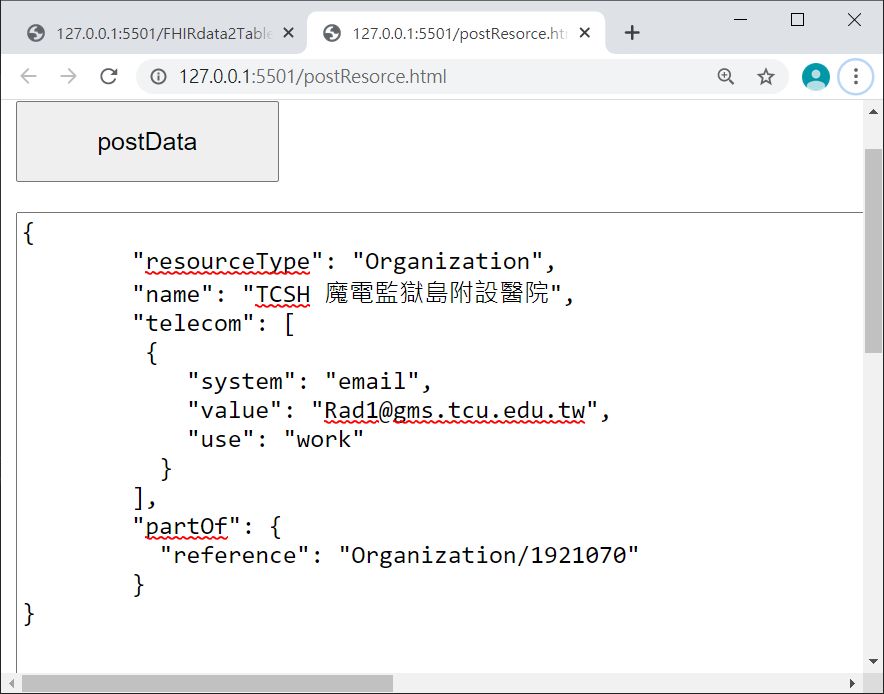 機構目前病患列表
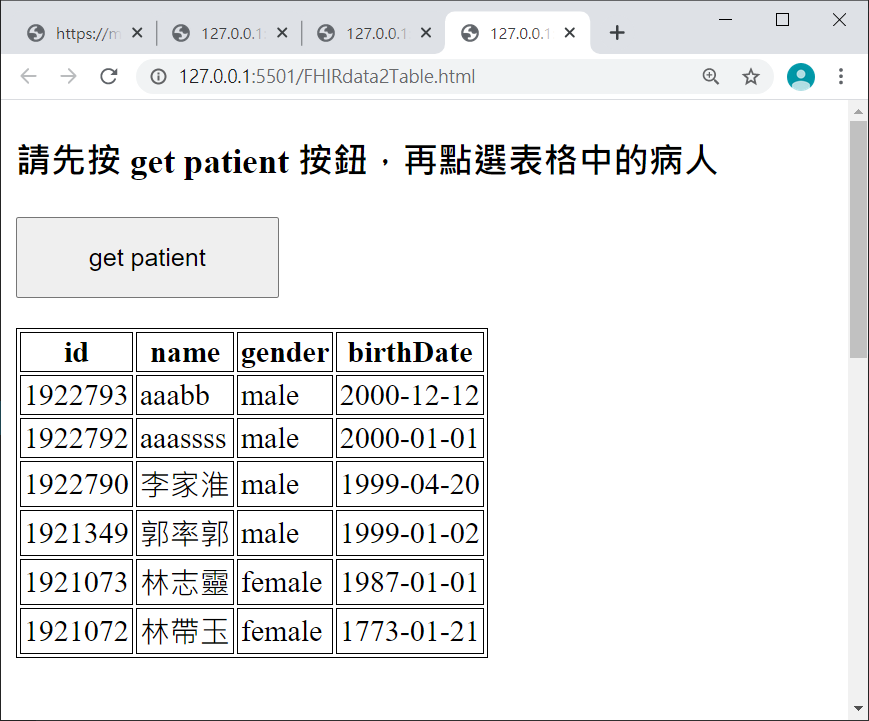 護理記錄首頁
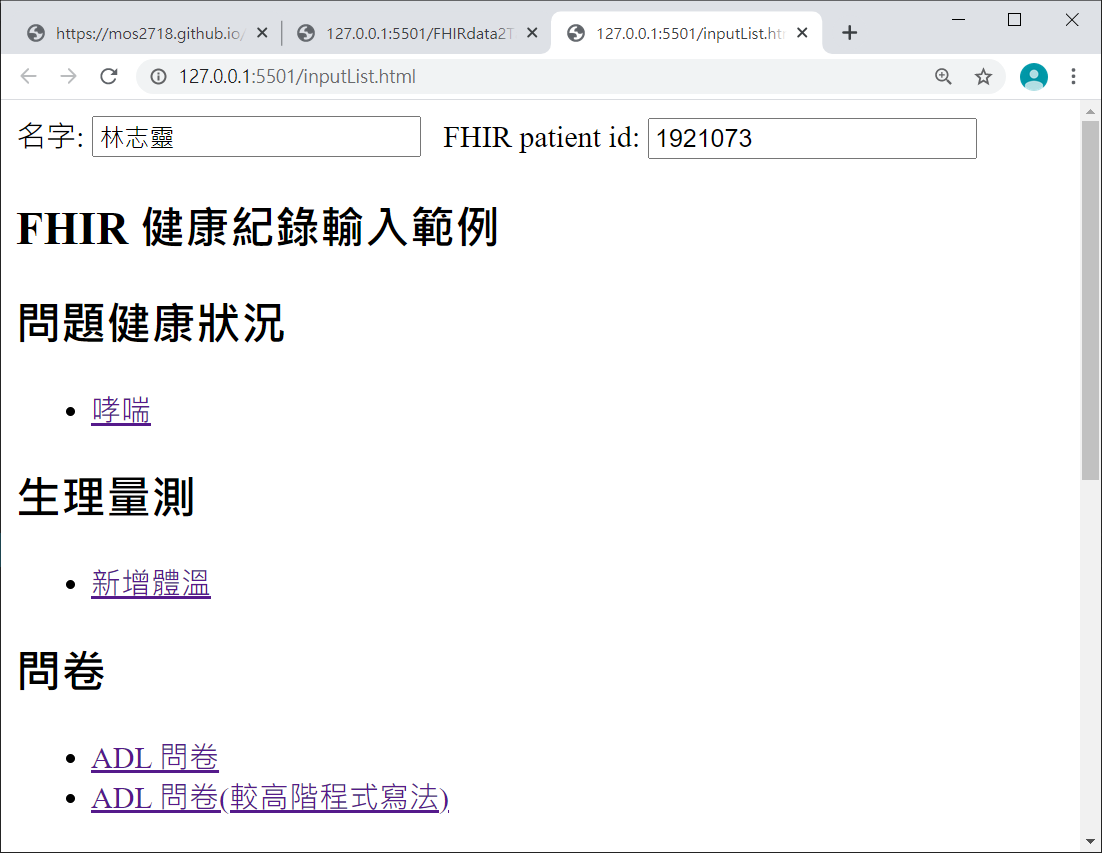 輸入過去病史或問題狀況
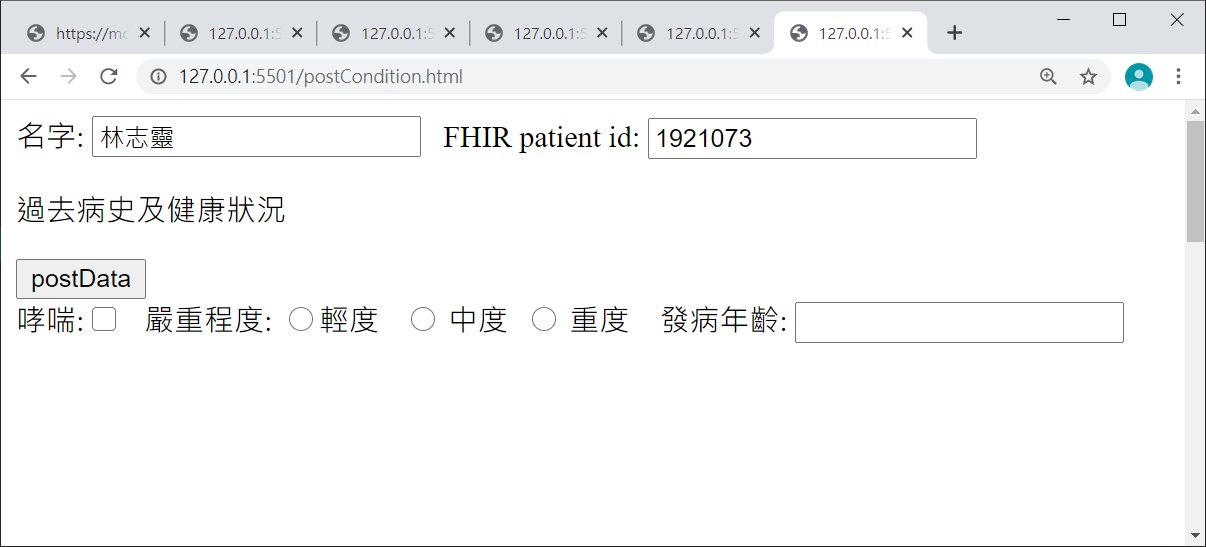 相關 Resources
Organization 組織
Patient 病人
Observation生理監測
Condition 問題狀況
QuestionnaireResponse 問卷結果
Root organization
Sub. organization
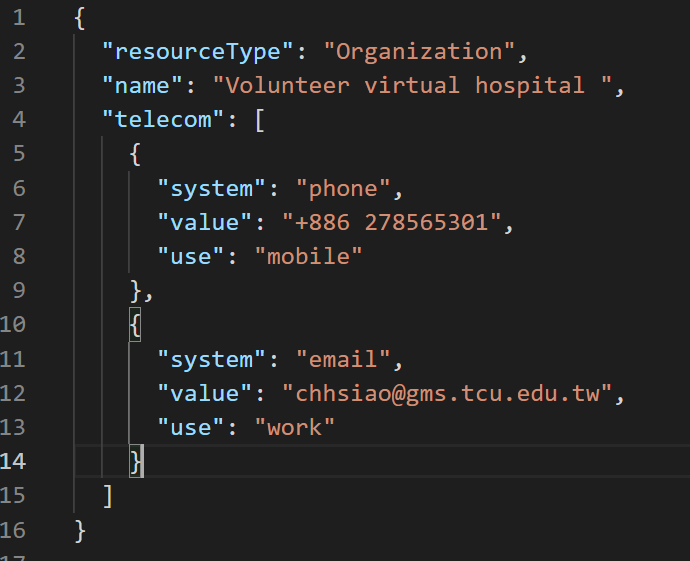 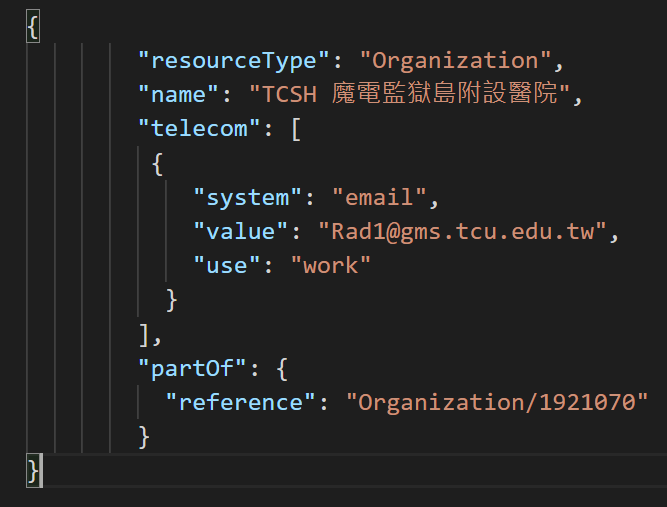 FHIR PATIENT resource example
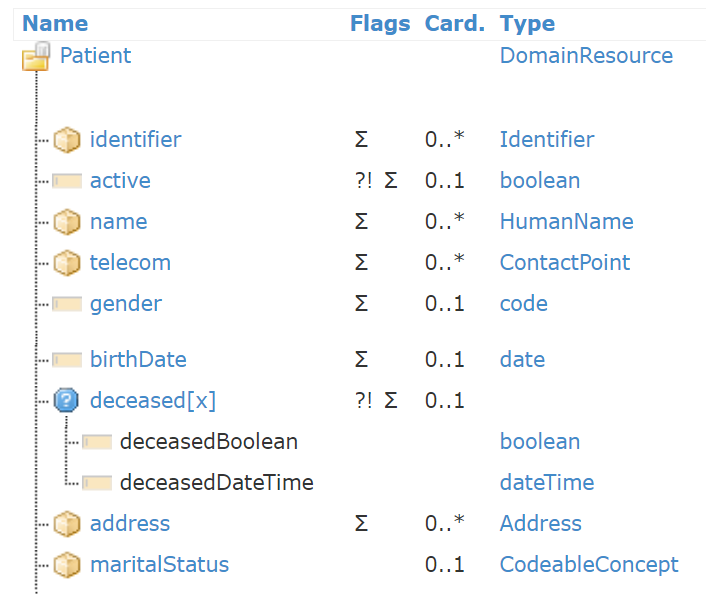 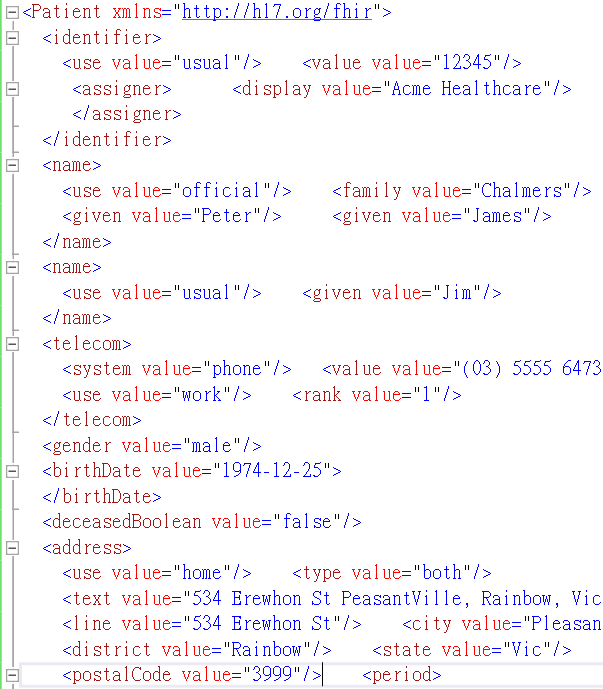 FHIR 官網節錄
11
FHIR patient
國際標準
https://www.hl7.org/fhir/patient.html
台灣自訂
https://mos2718.github.io/FHIRspec/Spec/Patient/patient.html
進一步確認我們需要的細部欄位規格，如:
是否放身分證號，放哪裡
中文姓名、電話之基本格式
FHIR resource 範例(使用者端產生)
{       "resourceType": "Patient",     
        "identifier": [
          {
           "system": "身分證字號",
            "value": "U12341111111111"
          }
        ],
        "name": [
          {
            "text": "林小妹",
            "family": "林",
            "given": ["林小妹"]
          }
        ],
        "gender": "female",
        "birthDate": "1973-01-21",
        "managingOrganization": {
          "reference": "Organization/4"
        }
  }
FHIR resource 範例(伺服器端添加資訊)
伺服器端連結:  https://hapi.fhir.tw/fhir/Patient/4987
{  "resourceType": "Patient",
  "id": "4987",
  "meta": {
    "versionId": "1",
    "lastUpdated": "2020-01-14T02:43:09.000+00:00"
  },
  "text": {
    "status": "generated",
    "div": "<div xmlns=\"http://www.w3.org/1999/xhtml\"><div class=\"hapiHeaderText\">林小妹 <b>林 </b></div><table class=\"hapiPropertyTable\"><tbody><tr><td>Identifier</td><td>U12341111111111</td></tr><tr><td>Date of birth</td><td><span>21 January 1973</span></td></tr></tbody></table></div>"
  },
  "identifier": [
    {
      "system": "身分證字號",
      "value": "U12341111111111"
    }
  ],
  "name": [
    {
      "text": "林小妹",
      "family": "林",
      "given": [
        "林小妹"
      ]
    }
  ],
  "gender": "female",
  "birthDate": "1973-01-21",
  "managingOrganization": {
    "reference": "Organization/4"
  }
}
人員組織 resources
Organization 組織
Patient 病人基本資料 (不含帳號)
Practitioner 醫護從業人員
PractitionerRole:某組織、某醫療情境之工作參與人員
Patient Organization Relation
病人資料保管組織(醫院)
managingOrganization reference to
Patient
Organization
先有組織
再新增病人
[Speaker Notes: http://hl7.org/fhir/patient.html]
新增及查詢人員組織應用情境
新增組織
新增組織所屬人員
查詢組織所屬人員
新增及查詢人員組織應用情境
FHIR 表單新增與查詢，步驟說明:
https://mos2718.github.io/JS-FHIR2020/formStep.html
範例程式:
Repository URL
https://github.com/mos2718/JS-FHIR2020
Post resource URL
https://mos2718.github.io/JS-FHIR2020/postResorce.html
Patient list URL
https://mos2718.github.io/JS-FHIR2020/FHIRdata2Table.html
個人健康紀錄相關 Resources
Patient: 病人基本資料

Condition:身體、心理、或日常生活狀況
 心臟有裝支架、工作壓力大、需安排到院交通…

Observation: 檢查及觀察資訊
體重、血壓、心跳、檢驗值、影像發現等

……
Observation、Conduction、Patient Relation
病人資料保管組織(醫院)
Subset  reference to
Observation
Or Condition
Patient
先有病人
再新增病人問題及量測資料
[Speaker Notes: http://hl7.org/fhir/patient.html]
上傳的生理監測資料
某一筆生理監測資料
http://hapi.fhir.org/baseR4/Observation/1924035

某一病人全部之 observations
http://hapi.fhir.org/baseR4/Observation?subject=8b4279ff-f798-44d9-be0f-001d05e86a4e
FHIR resource id
Resource id: 
資料上傳後 FHIR server 統一產生

代表此筆資料(類似主健)

利於其他資料參考(類似 foreign key)，例如:
 patient.manageOrganization to Organization
Condiction.subject reference to Patient
查詢 FHIR resources 方式
如何設定查詢參數
參考 resources Search Parameters 說明
參考 FHIR search 說明
https://www.hl7.org/fhir/search.html
參數有誤時，測試網站會回應查詢參數
範例，查詢組織所屬病人
serviceRoot/Patient?organization=***